History of Early Earth
Earth’s Age
The earth is 4.6 billion years old!
Scientists and theologians thought the earth was very young.

We know the earth’s age by performing radiometric dating on the oldest parts of the planet we can find.
Early Earth’s Atmosphere
It is hypothesized that the atmosphere contained water and chemicals from volcanic eruptions.
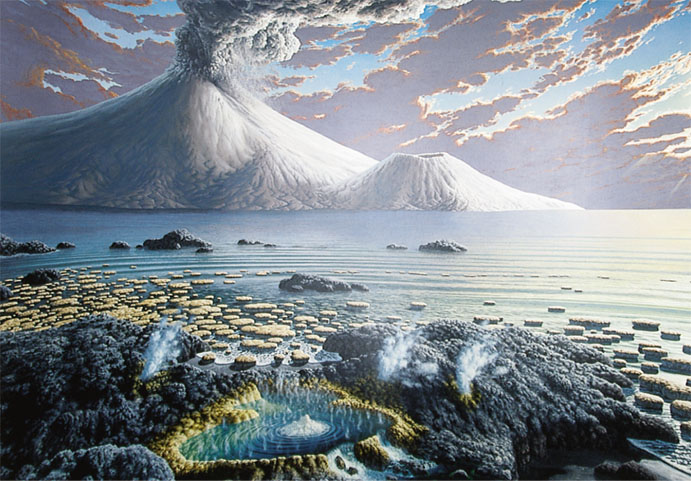 Early Earth’s Atmosphere
It is hypothesized that the atmosphere contained water and chemicals from volcanic eruptions.
Methane and ammonia (inorganic)

So how did organic molecules (amino acids, DNA) develop from inorganic compounds??
Miller-Urey Experiment
Simulated the conditions of early Earth.
Added energy in the form of electricity (lightning)
Made some organic compounds, but ideal conditions too unlikely.
CH4
Electrode
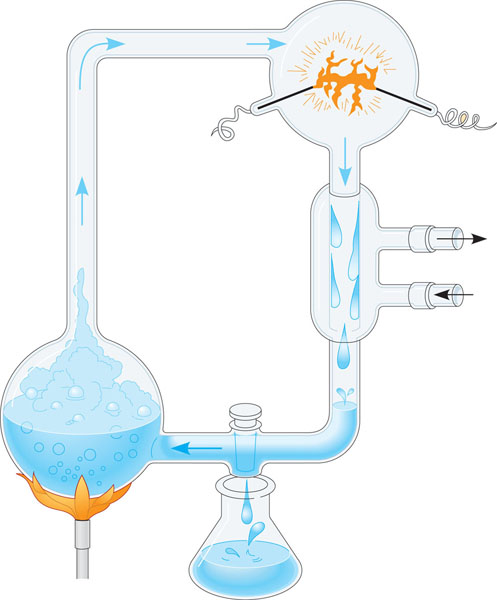 Water vapor
H2
NH3
Condenser
Cold
water
Cooled water
containing
organic 
molecules
H2O
Sample for
chemical analysis
Synthesis of Carbon Compounds
First organic compounds most likely formed in submerged volcanoes and deep-sea vents.
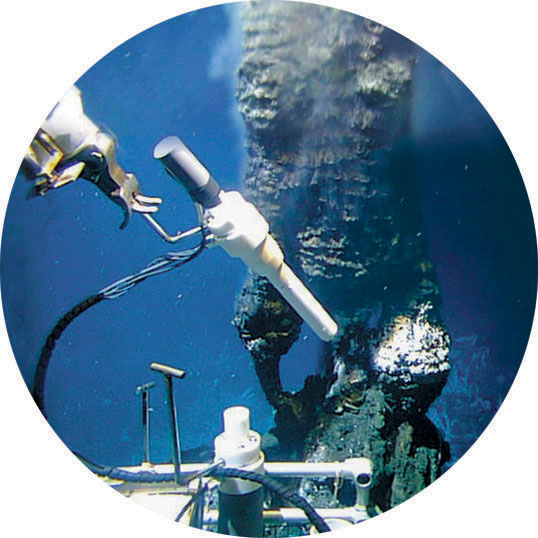 Synthesis of Carbon Compounds
Some carbon-based compounds may have come from meteorites from space.
Early Life
First cells were unicellular, anaerobic and prokaryotic
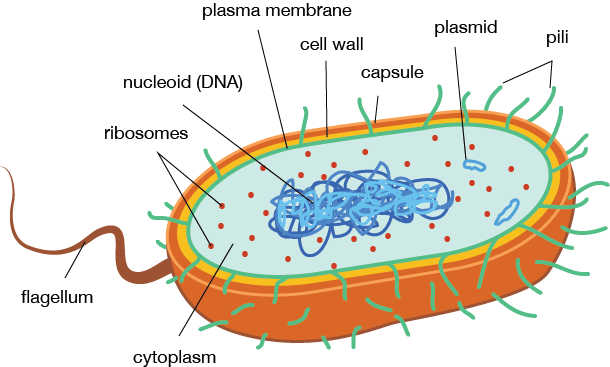 Early Life
First cells were unicellular, anaerobic and prokaryotic
Autotrophic
Chemosynthesis, photosynthesis
Early Life
First cells were unicellular, anaerobic and prokaryotic
Autotrophic
Chemosynthesis, photosynthesis

Why do you think photosynthetic organisms evolved before heterotrophic organisms?
Oxygen on Earth
Accumulation of oxygen provided new ecosystems to exploit
Aerobic bacteria evolved
Eventually eukaryotic cells developed
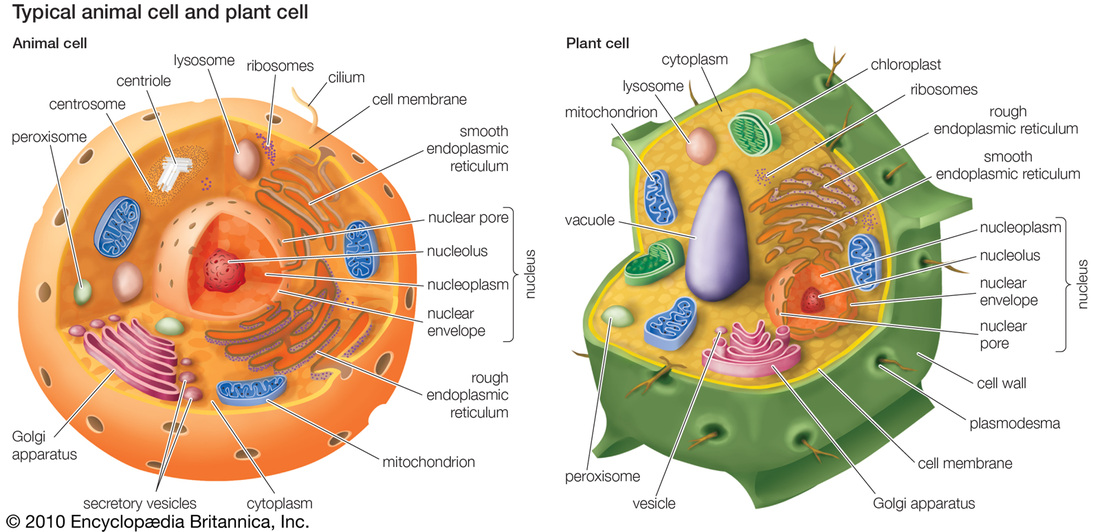 Endosymbiotic Theory
How DID eukaryotic cells develop from prokaryotic cells?
Endosymbiotic Theory
Evidence supports that mitochondria and chloroplasts were once prokaryotic organisms living in a larger host cell.
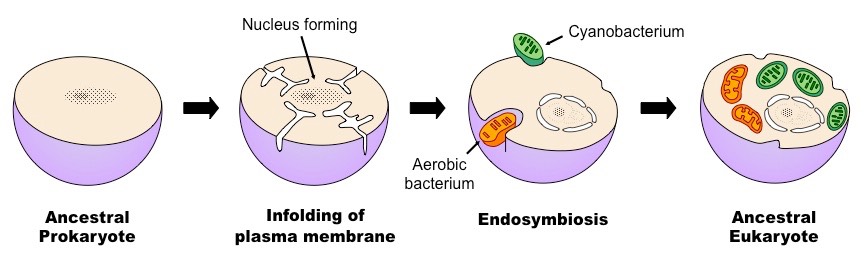 Endosymbiotic Theory
Ancestral eukaryote received chemical energy (ATP) and sugars and the bacteria received protection.
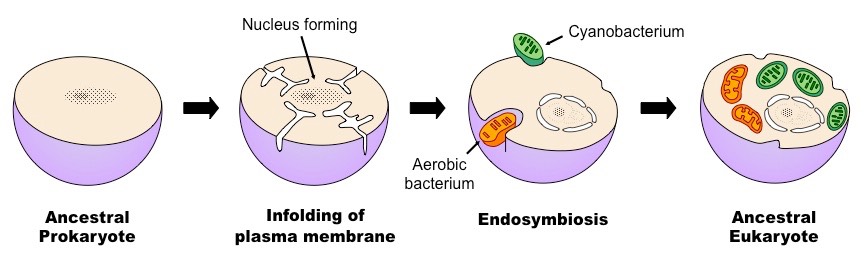 Endosymbiotic Theory
As they became more interdependent they became one organism (modern eukaryotic cells).
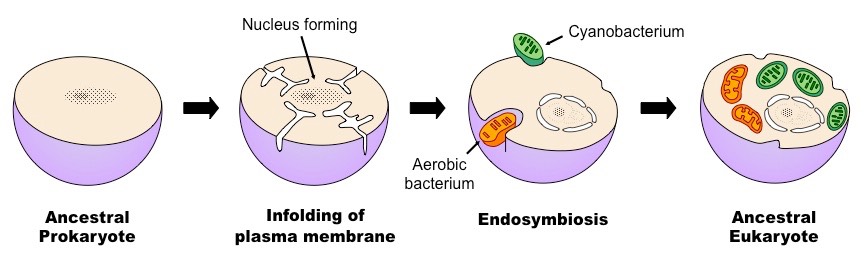 Endosymbiotic Theory
Evidence is found in mitochondria and chloroplasts. They have…
Their own chromosomes (circular DNA)
Double membranes
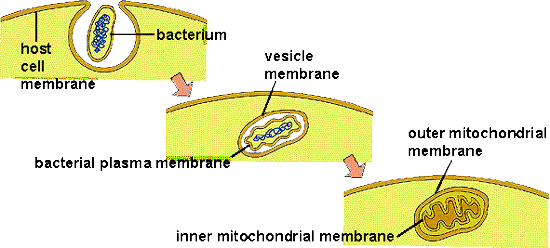 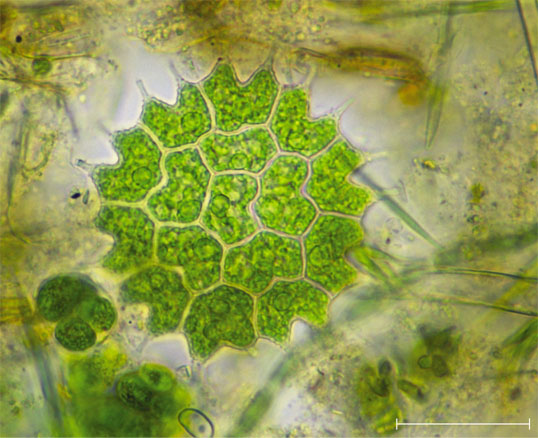 10 m
Multicellular Life
First multicellular life were colonies
Eventually true multicellular organisms